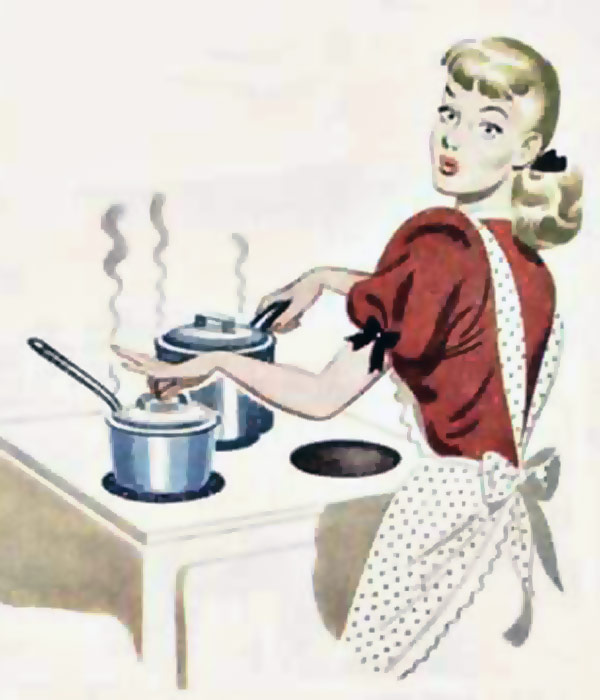 cooking
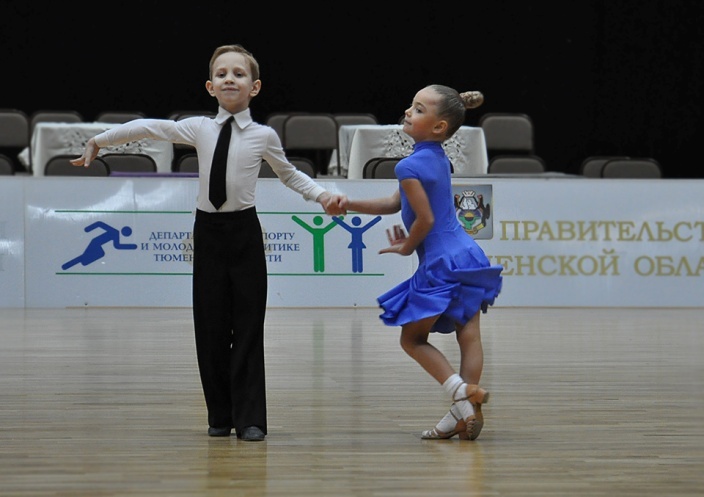 dancing
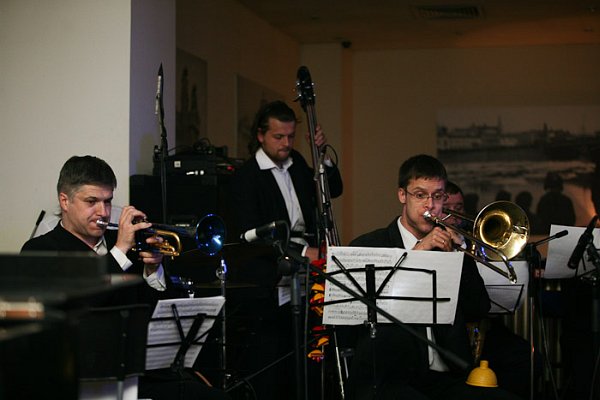 jazz
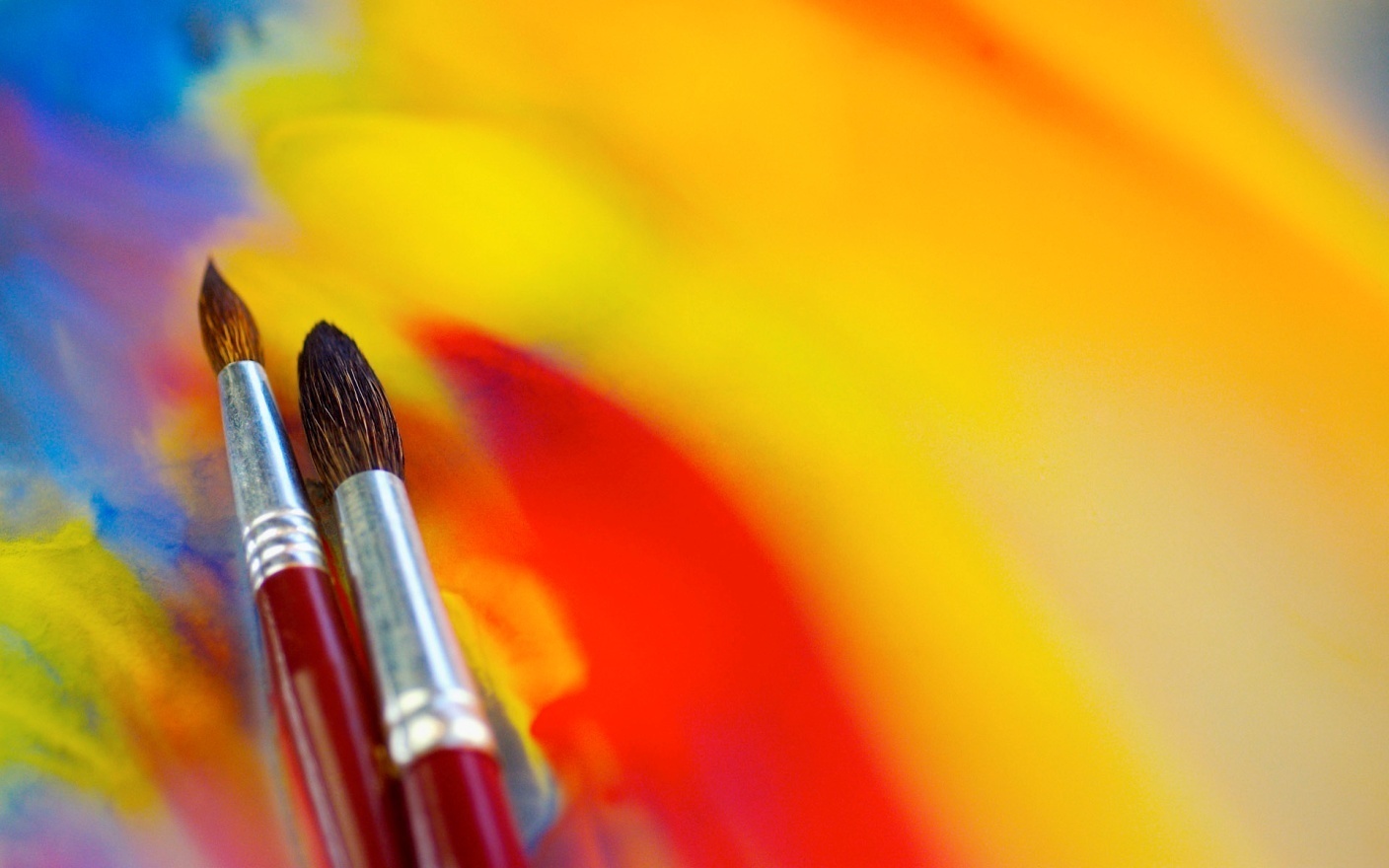 painting
person
личность, фигура
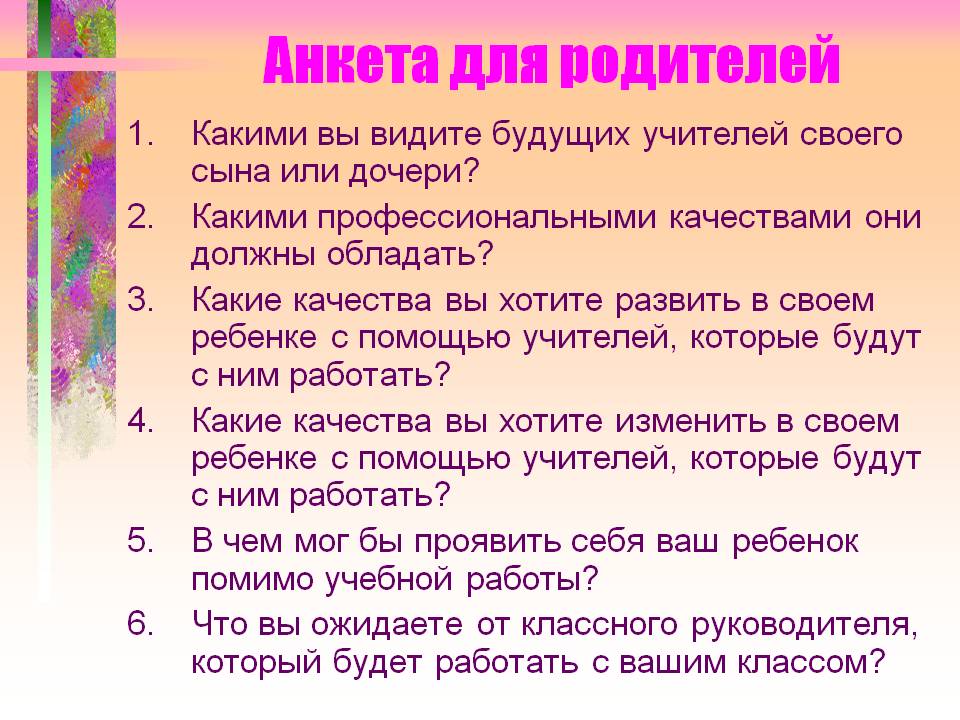 profile
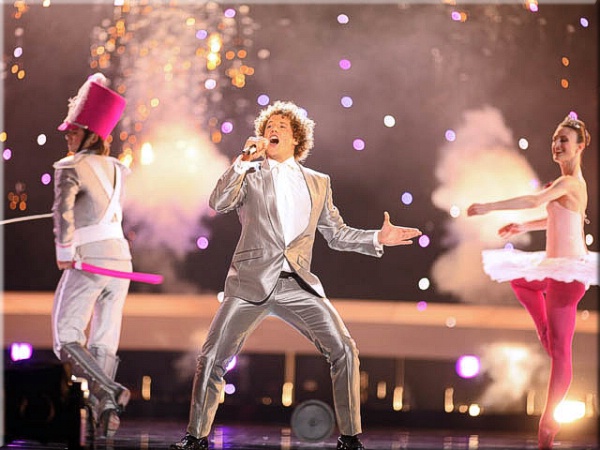 singer, singing
young
молодой